Novostavba víceúčelové budovy ve Volyni v nízkoenergetickém standardu
Autor:		Bc. Martin Píchal,
Vedoucí:	Ing. Terezie Vondráčková, Ph. D.,
Konzultant:	Ing. Karolína Škrlantová,
Oponent:	prof. Ing. Věra Voštová, CSc.,

V Českých Budějovicích, únor 2017
Obsah:
cíl práce,
popis objektu,
urbanistické řešení,
nízkoenergetický dům,
projekt,
konstrukční řešení,
doplňující dotazy,
závěr.
Motivace k řešení problému:
zajímavé téma z pohledu udržitelné výstavby,
získání nových zkušeností z oblasti šedých vod a solární energie,
aktuálnost tématu.
Cíl práce:
cílem diplomové práce je návrh a zpracování projektové dokumentace víceúčelové budovy ve Volyni,
stavba je omezena podmínkami územního plánu a požadavky na ekologické řešení stavby v centru města.
Popis objektu:
novostavba víceúčelové budovy,
zastavěná plocha: 450,00 m2,
obestavěný prostor: 5 087,7 m2
p.č. 55/6,
k.ú. Volyně.
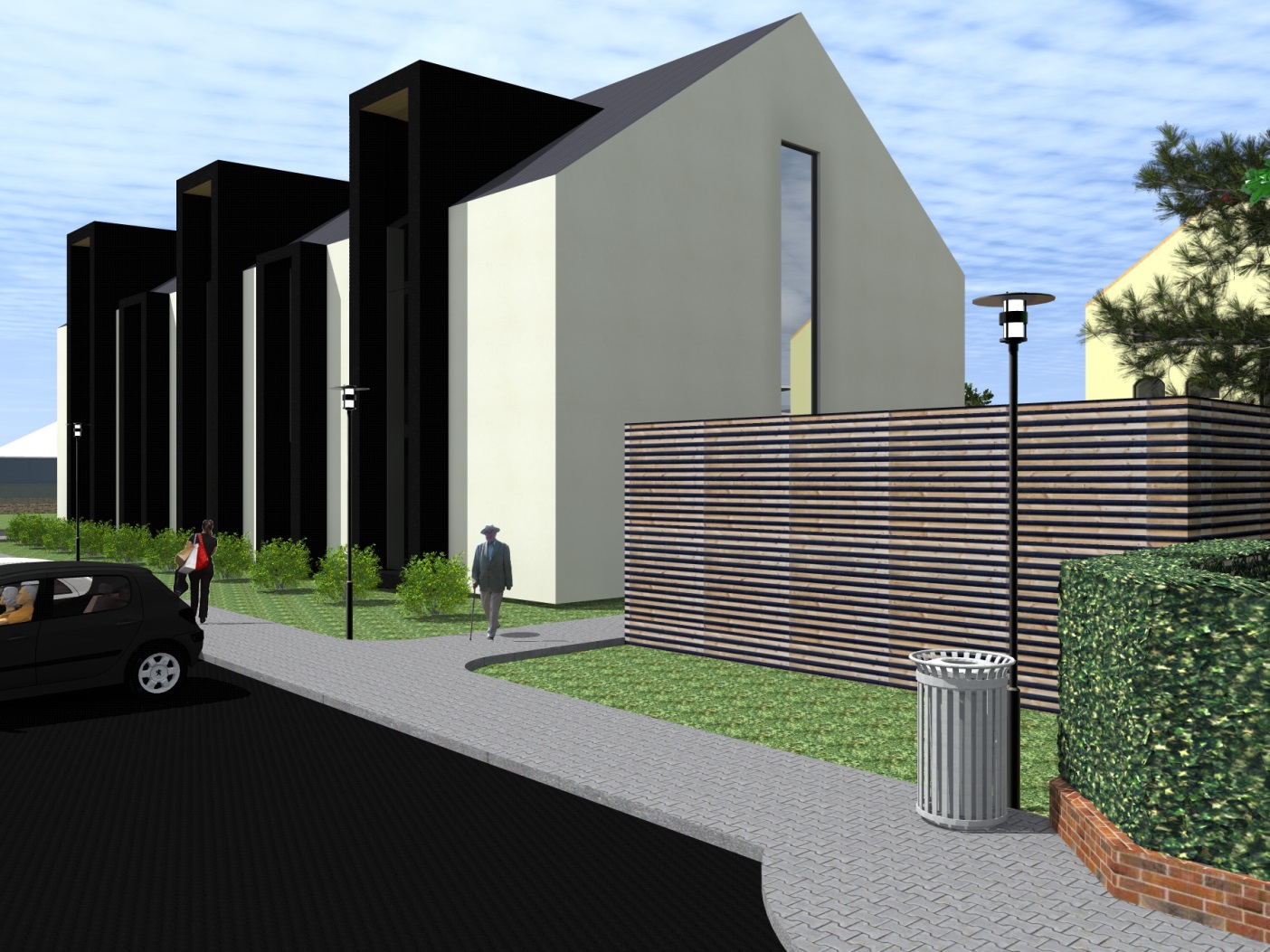 Zdroj: vlastní,
Urbanistické řešení:
návrh budovy v souladu se stavem daného místa,
soulad s územně plánovací dokumentací, 
podmínky pro vymezení a využití pozemků:
Přehled funkčních ploch dle ÚP Volyně:
plochy „B“
plochy „VP“
plochy „SO“
Urbanistické řešení:
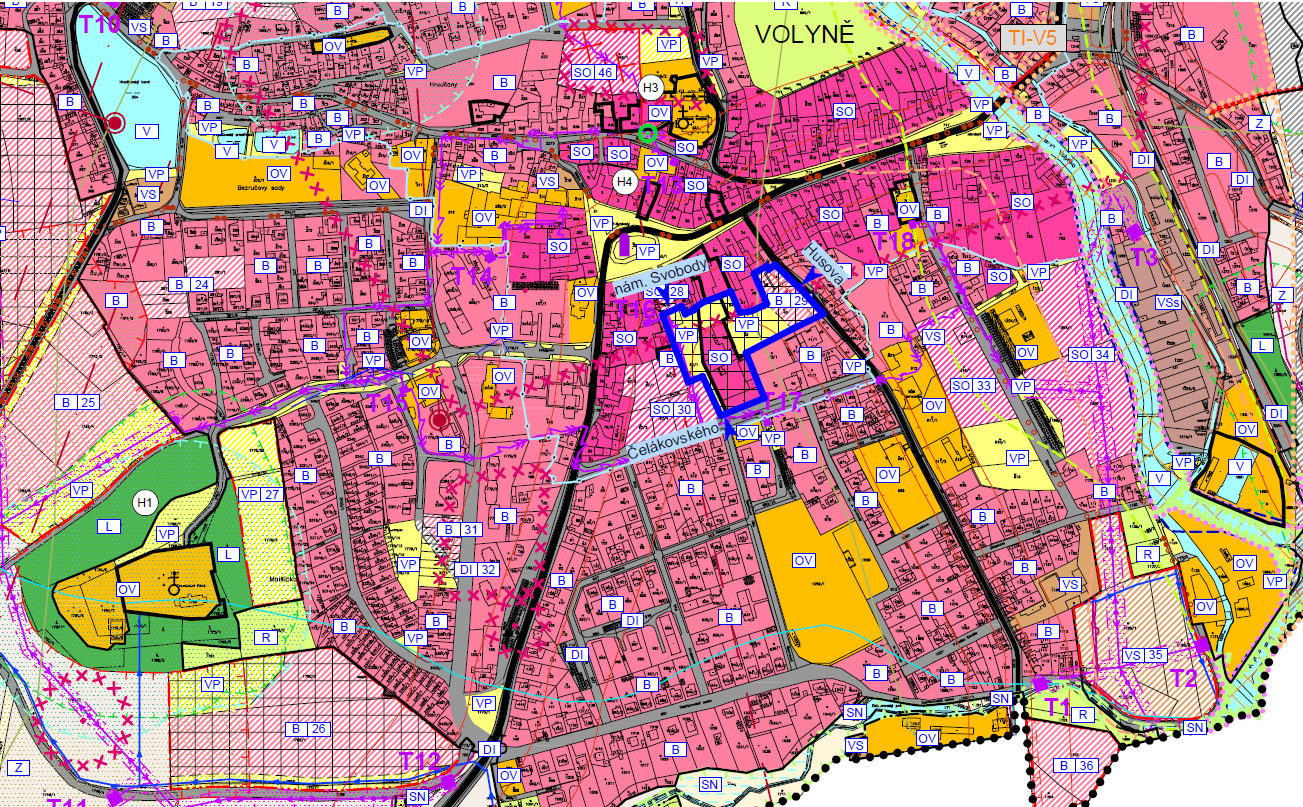 Zdroj: http://www.volyne.eu/,
Urbanistické řešení:
koncepce návrhu:
Stanovení míry zástavby,
Účel užívání,
Situace novostavby,
architektonické řešení,
dispozice.
Kategorizace staveb dle energetické náročnosti:
stavba s nízkou spotřebou tepla na vytápění
Základní znaky NED:
kvalitní projektová dokumentace,
jednoduchý (kompaktní) tvar,
orientace objektu,
ekologicky šetrné a kvalitní materiály,
výměna vzduchu,
ekologické vytápění,
životní prostředí.
Projekt:
příprava projektu s ohledem na životní prostředí,
využití obnovitelné zdroje energie,
využívání šedých vod.
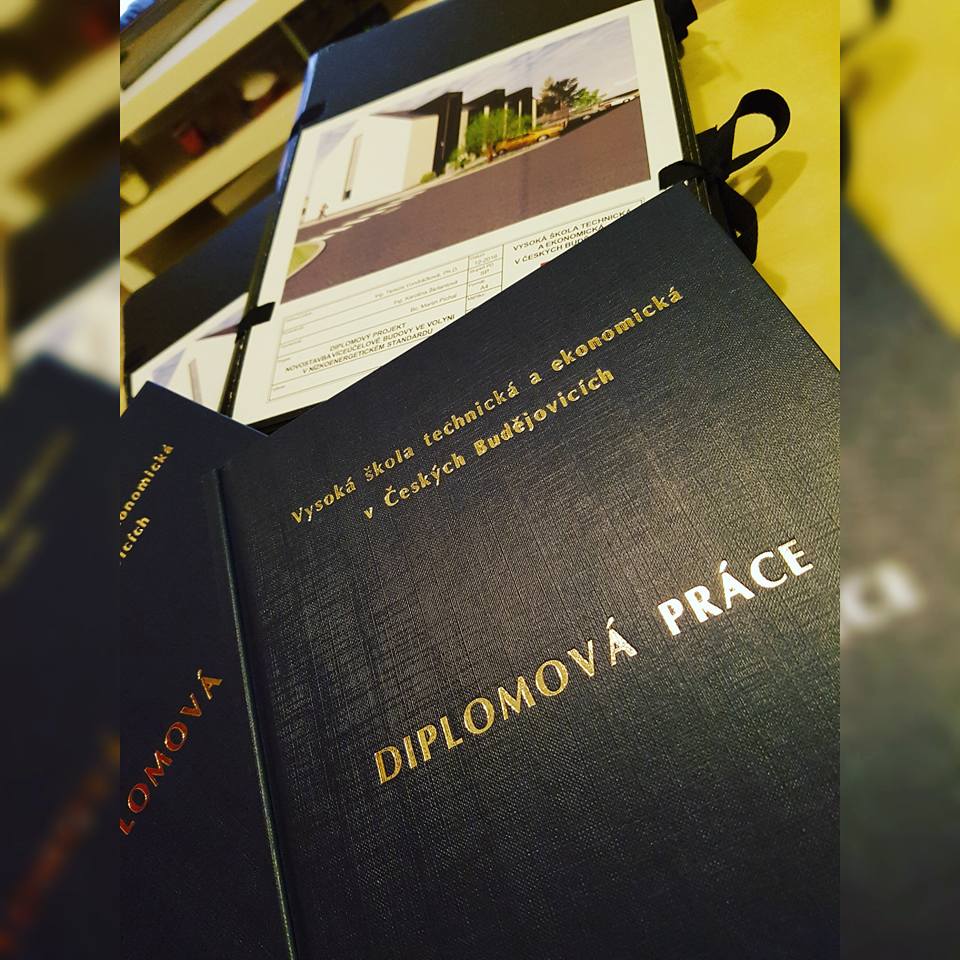 Zdroj: vlastní,
Kompaktní tvar:
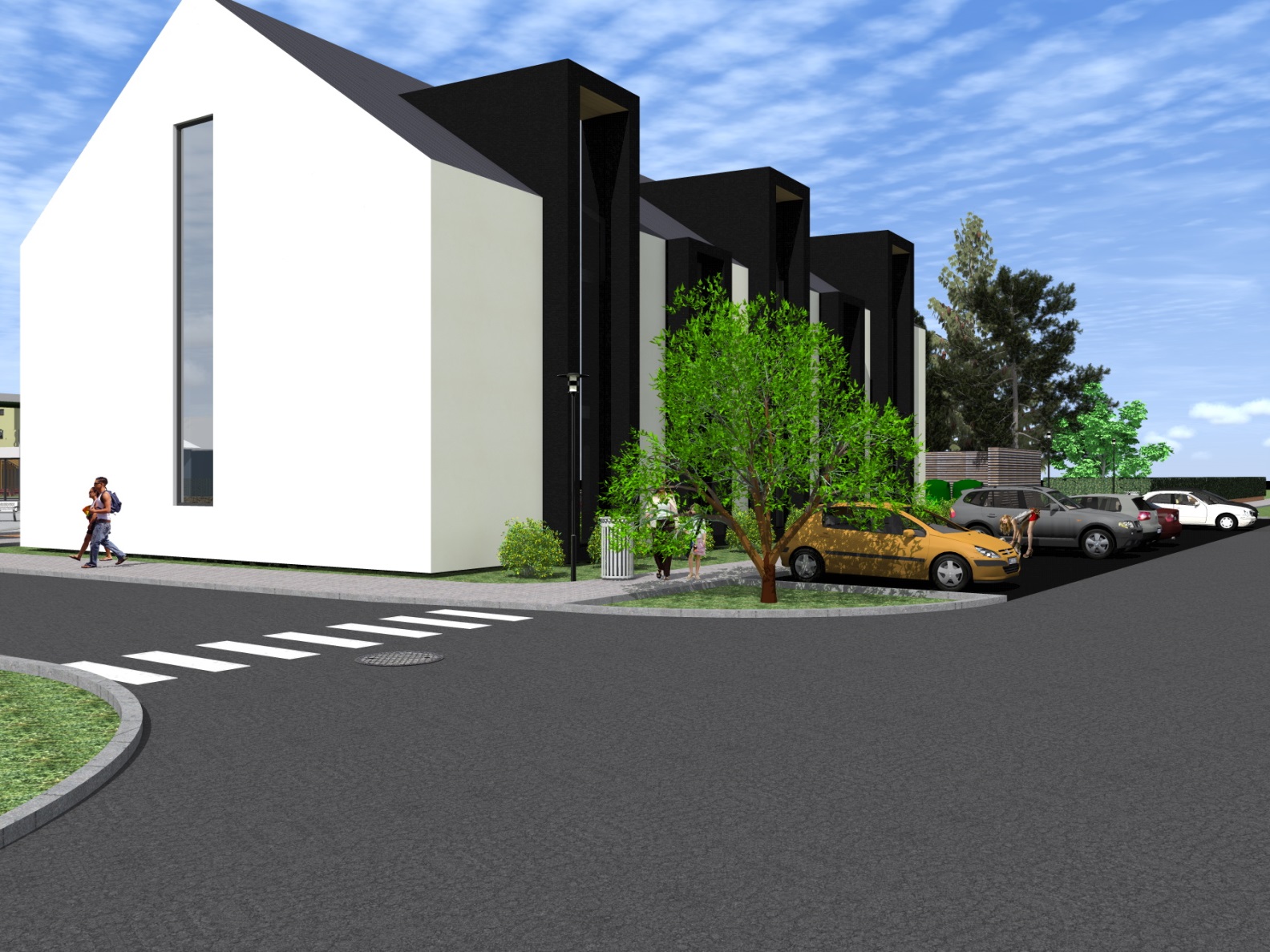 jednoduchost návrhu,
vyvarovat se přízemním a půdorysně rozlehlým objektům.
Zdroj: vlastní,
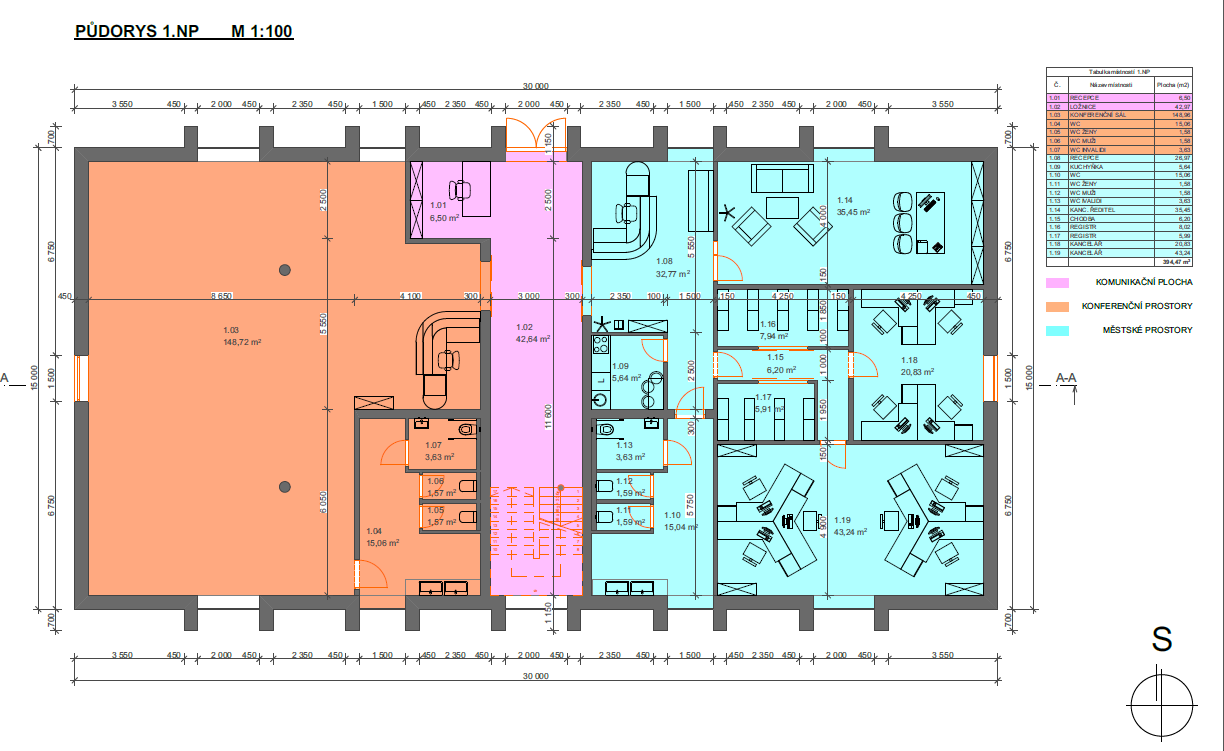 Kompaktní tvar:
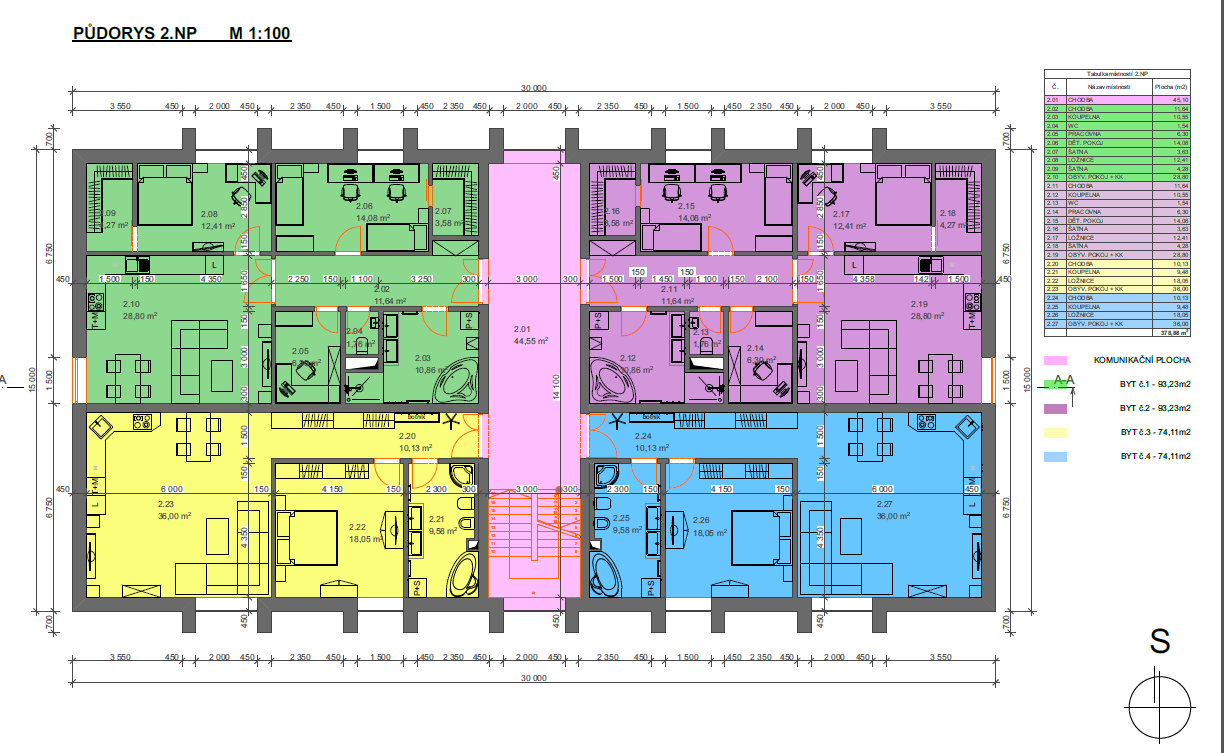 variabilní 
    půdorys,
vzdušnost prostoru.
Zdroj: vlastní,
Konstrukční řešení NED:
důkladné provádění tepelných izolací na obálce budovy (stěna, podlaha, střecha),
kvalitní zasklení výplňových otvorů,
tepelné mosty + těsnost budovy,
vytápění objektu,
větrání,
solární energie,
šedá energie.
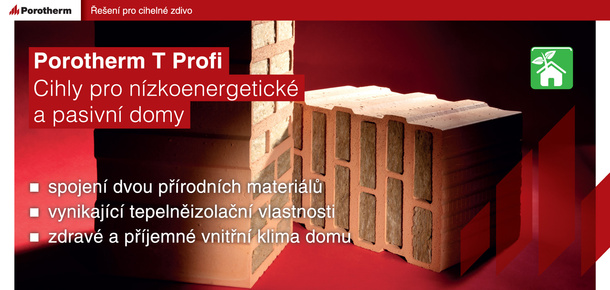 Konstrukční řešení:
nová generace zdění nízkoenergetických domů,
spojení dvou přírodních materiálů.
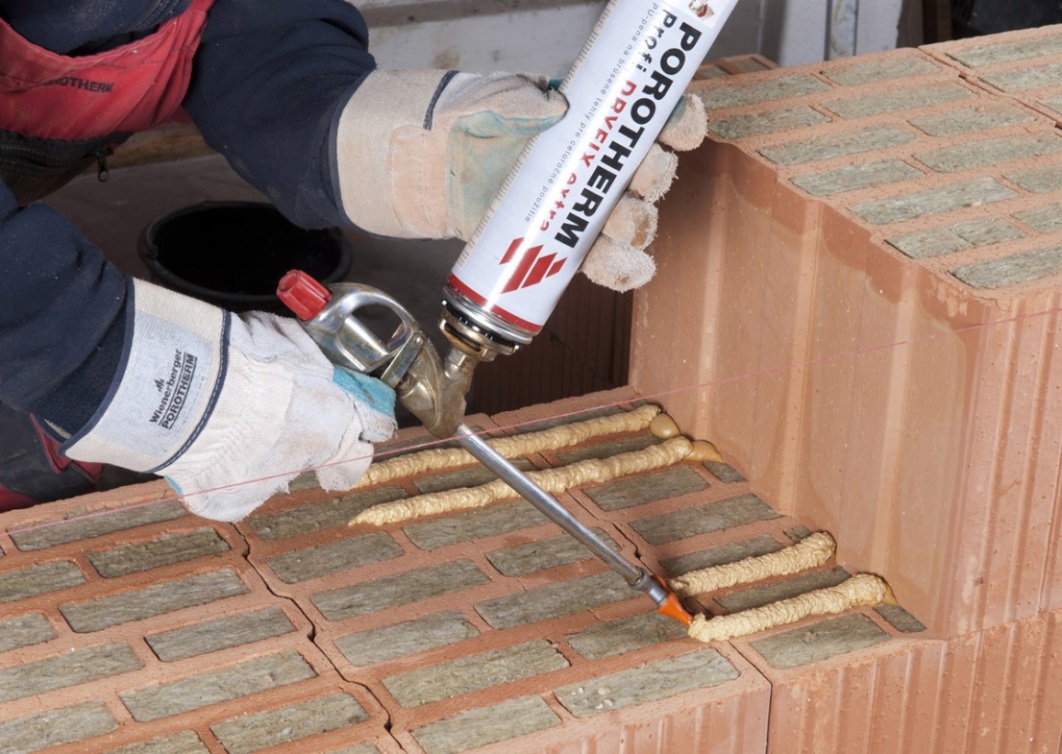 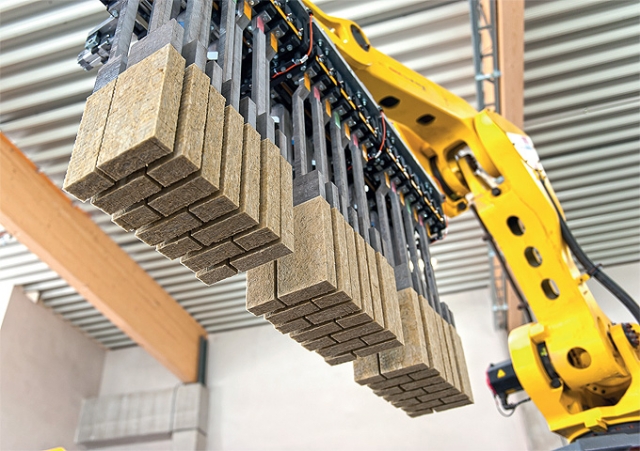 U = 0,16 W/m2*K!!!
Konstrukční řešení:
velké prosklení=solární zisk,
kvalitní izolační trojskla se selektivní vrstvou.
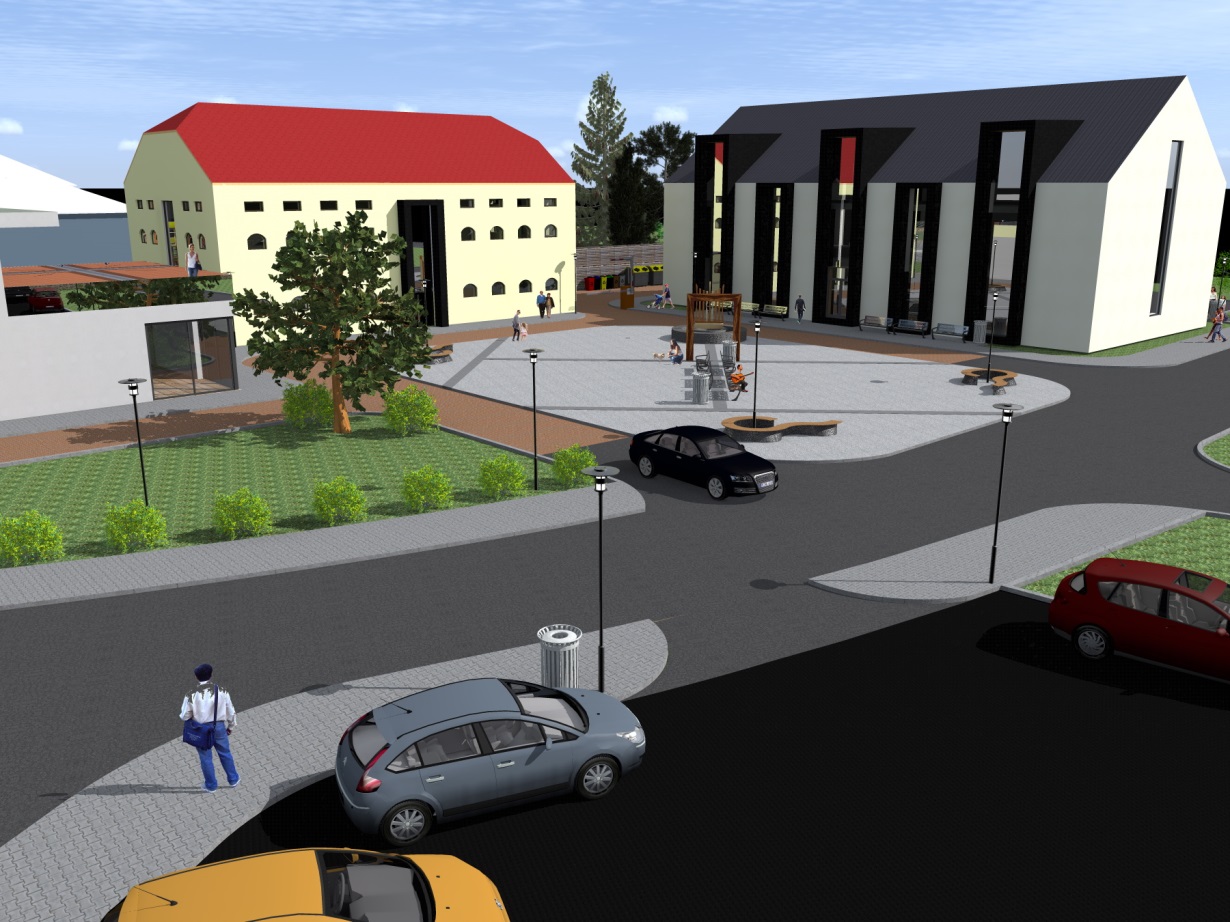 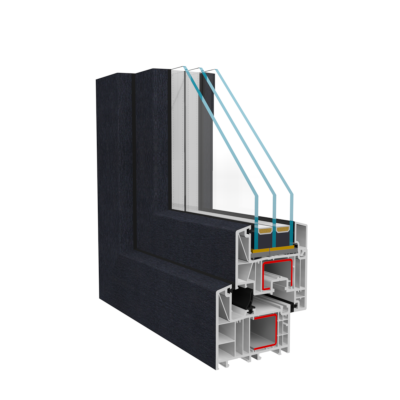 Ud = 0,9 W/m2K
Uw = 0,73 W/m2K
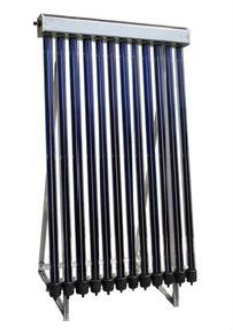 Konstrukční řešení:
návrh solárního ohřevu šedých 
    vod + TUV,
využití vakuových solárních kolektorů,
    plocha cca 
    54,75 m2.
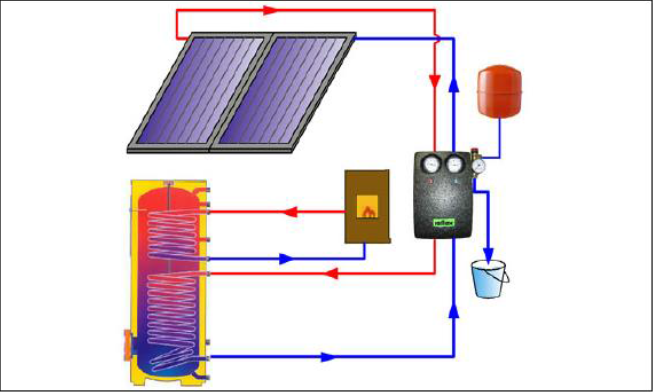 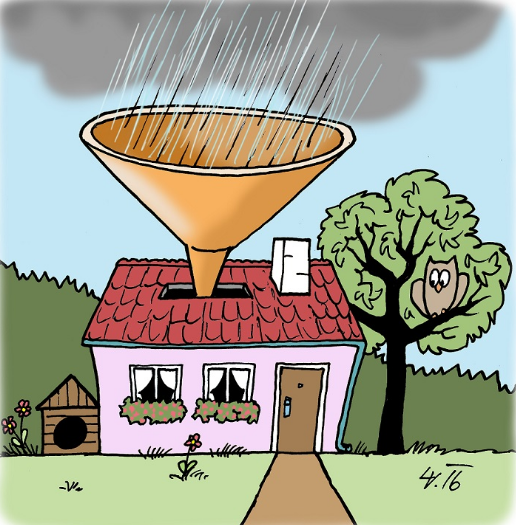 Zdroj: http://www.asio.cz/,
Konstrukční řešení – šedé vody:
oddělené rozvody TZB,
opětovné využití šedých vod,
využívání dešťových vod,
čištění šedých vod – ASIO, spol. s.r.o.,
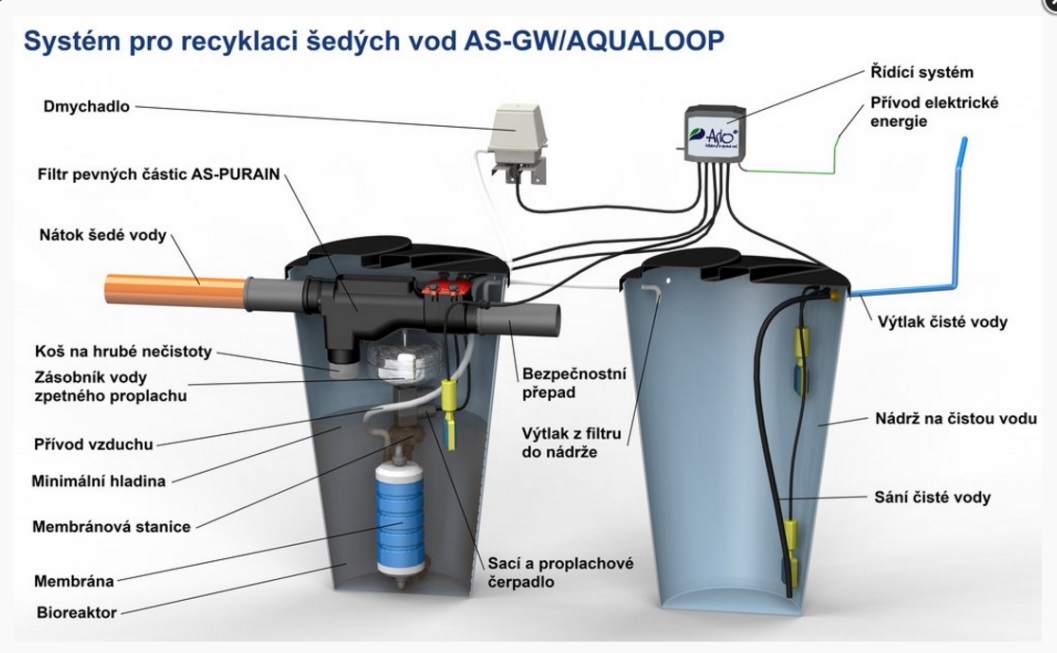 Zdroj: http://www.asio.cz/,
Doplňující dotaz:
Co je ”nulový dům” ?
Navrhoval jste celý dům nebo pouze energetický standard pro dům stávající?
Proč není součástí Vašeho návrhu použití čističky odpadních vod obsahujících moč a fekálie?
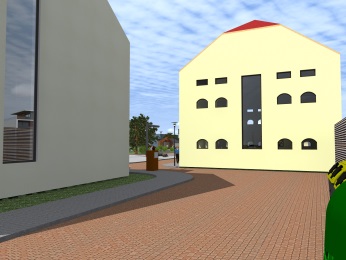 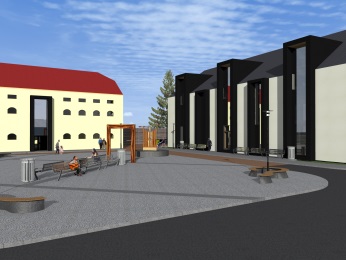 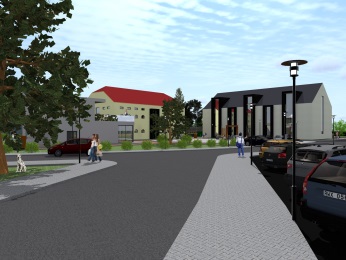 Děkuji za pozornost
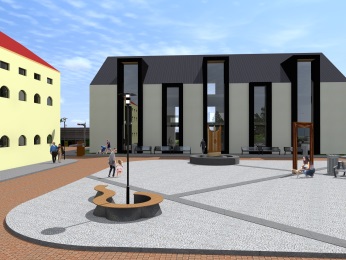 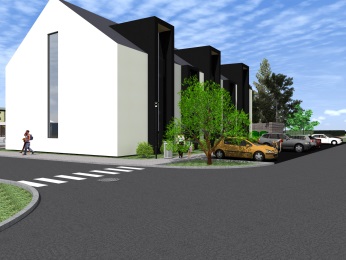 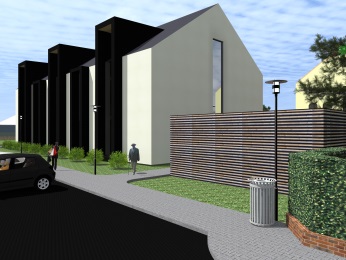 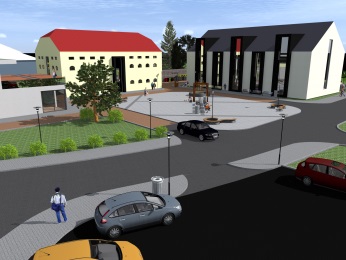 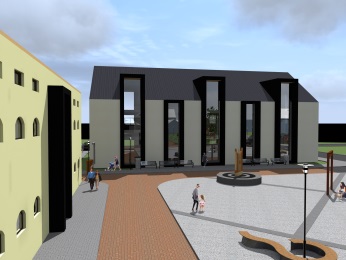